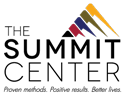 Functional Communication
Presenters
Definition: 
Appropriate behavior that expresses needs, wants, feelings, and preferences that others can understand. 

When individuals learn functional communication skills, they are able to express themselves without resorting to challenging behavior or experiencing communication breakdown.
Functional Communication
Differential reinforcement (DR) procedure in which an individual is taught an alternative response that results in the same class of reinforcement identified as maintaining problem behavior.  And the problem behavior is placed on extinction. 
Requires expertise in school psychologist/couselor/ BCBA for monitoring/adjustments with oversight from SLP and instruction from teacher.

Requires a Functional Behavior Assessment and ABC data.

Identify interfering behavior that is serving as some type of communication function.

Identify a replacement behavior as a substitute for the interfering behavior.

May begin at a step well below the student’s communication ability.

Design and implement data collection procedures.
Functional Communication Training (FCT)
Manipulation of the environment to elicit interfering behavior.

Planning opportunities for generalization.

Prompting learners to use replacement behavior.

Not reinforcing the interfering behavior.

Providing immediate reinforcement for replacement behavior initially.

Plan needs to include shaping and fading prompts.

May require skill building in related areas (waiting, excepting when not available)

Increasing time between replacement behavior (communication) and reinforcement

Monitor learner progress.
FCT
Start out as planned and systematic.

Current ability determines reaction to communicative attempt.

Start with highly motivating items/activities to request.

Everyday contexts with familiar adults and peers.

Should extend throughout the entire day.
Functional Communication Teaching
Primary speech-language impairments:

Ability to understand or process language (receptive language)

Ability to communicate or express oneself (expressive language & speech production)

Social interaction (pragmatic language)
Students with Autism
[Speaker Notes: Expand on “expressive” AAC, verbal, sign, PECS]
Determine what skills the student has
Choose Functional targets
Decide mode of communication that should be used for each skill
Develop Language Intervention Approach
Emphasis on function and biggest barrier:
Varies in its expression and may include personalized movements, gestures, verbalizations, signs, pictures, words, and output from augmentative and alternative communication (AAC) devices

Form of behavior that express needs, wants, feelings, and preferences that others can understand

Communication that makes one’s basic wants and needs known
Does not need to be a complex thought
Does not need to be verbal
Skills that will promote independence
Skills that will be useful (functional) for the individual
Selecting Functional Targets
Collaborate with all staff to maximize instruction and positive student outcome

Staff trainings
Instruct on how to work on functional communication and expectations
Receive updates on behavior management, discuss speech and language skills, carry-over, generalization

SLPs provide guidance on mode of communication to be used when writing behavior intervention plans
Collaborate on what specific phrases or words the student will learn to functionally communicate his/her wants, needs, frustration, etc.
Provide direction and feedback to classroom team to ensure language–based instruction occurs throughout the day
Collaboration is Key!
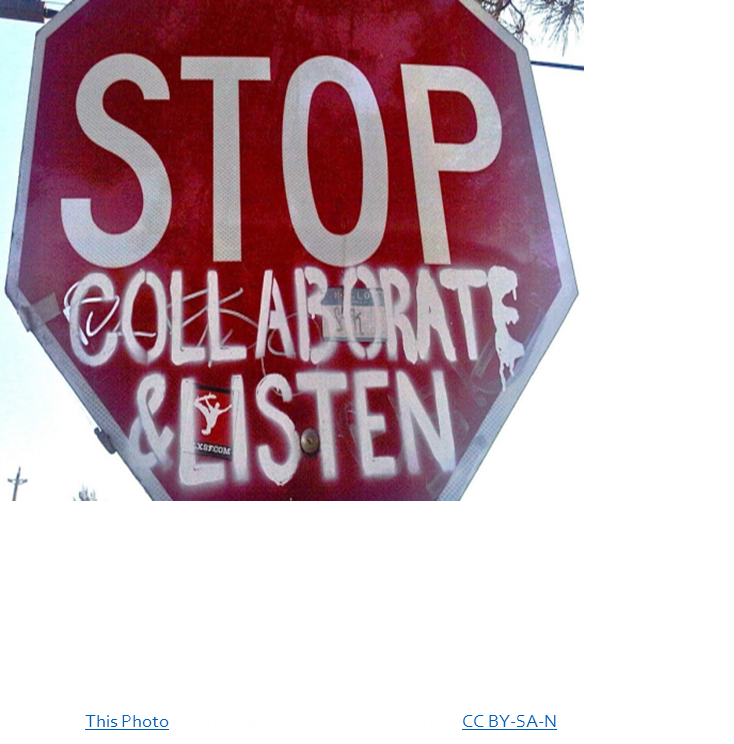 Periodic communication with caregivers very important
Communicate progress towards goals
Frequency of communication typically depends on caregiver preferences
Train caregivers on their child’s communication
Discuss success on targets at home
Discuss mode of communication and how individual communicates at home
Ways to facilitate communication at home
Home/virtual visits to assess the function of communication at home and create a plan with caregivers
Collaborate on goals/targets to ensure skills are of significance/relevance to the family
Collaboration is Key!
Gestural
Sign
PECS
SGD
Verbal

Multimodal communication approach
For example, if a student uses sign language and a speech generating device, we may initially teach the sign for bathroom so he/she can readily request in any situation 
If a student uses verbal speech, that may be his or her primary means of communication however, it may be used in conjunction with to another mode of communication for support or quicker results
Modes of Communication
Using sign language to communicate with others
Often modified for individual learners, which can make it difficult for unfamiliar listeners to understand
Barriers of using sign 
Functionality of sign 
Intelligibility across environments
Peer and community interactions
Modes of Communication – Sign
PECS – Picture Exchange Communication System 
Teaches learners to give a picture of a desired item to a communicative partner, who immediately honors the exchange by delivering the desired item 
Later phases of PECS goes on to teach discrimination and developing sentences  to answer questions or comment 
A key feature is that you are immediately building in initiation by learners to have their wants and needs met 
Pairing exchange with verbal model of what the pictures represent throughout all phases, eventually building in a pause to try and evoke vocals from learner
Modes of Communication – PECS
SGD’s – speech generating devices (commonly known as ‘devices’) 
They are electronic alternative/augmentative communication devices (AAC devices) that use pictures for selection and a voice output to represent the selection made by the learner 
High Tech – iPad (with app installed for this purpose, communication vs. leisure), DynaVox, Nova Chat 
Low Tech – GoTalk, BIGmack
Modes of Communication – SGD’s
PECS (Picture Exchange Communication System)
iPad with Proloquo2Go
Nova Chat
Modes of Communication
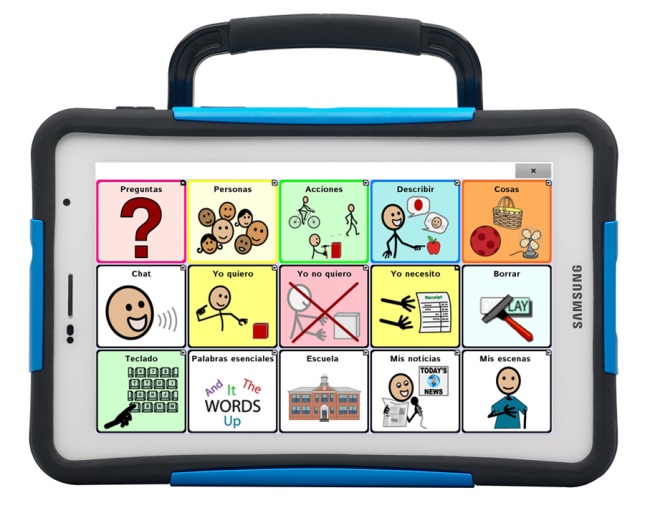 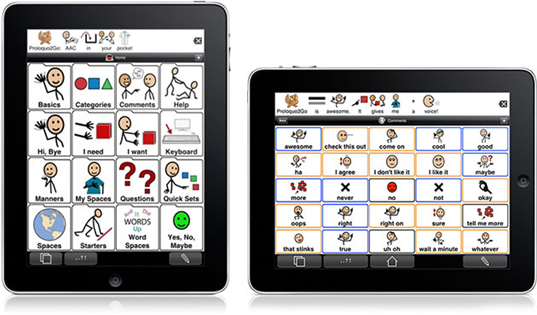 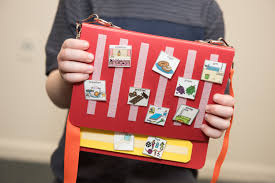 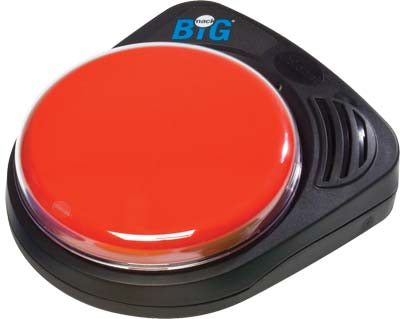 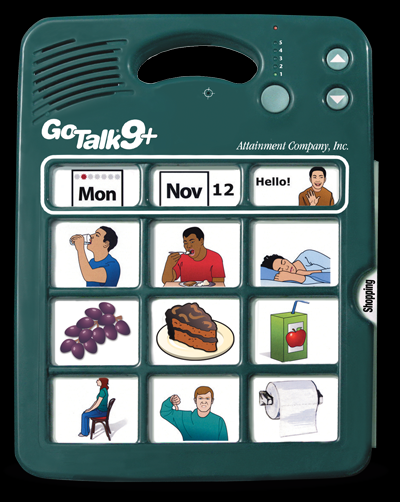 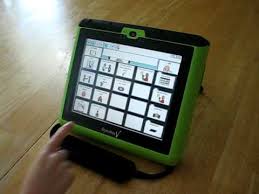 Using vocal language to communicate with others 
Ideally, all learners would develop vocal communication
We should always be working on increasing our learner’s vocal communication, even if they are using another mode of communication as well
Modes of Communication – Verbal
Alternative form of communication should be with the student at all times.

Do not have to “work” on the step the student is currently on to have them use it or receive what they requested.

Functional usage should be ongoing  in all aspects of the student’s day.

If the student is currently communicating in various ways/abilities, it is OKAY for any form of communication to be used functionally!
Things to remember with communication
[Speaker Notes: Example, two icons vs 1 icon for wanted/needed items]